CS371m - Mobile Computing
Persistence
Storing Data
Multiple options for storing data associated with apps
Shared Preferences
Internal Storage
device memory
External Storage
SQLite Database
Network Connection
2
Saving State
We have already seen saving app state into a Bundle on orientation changes or when an app is killed to reclaim resources but may be recreated later
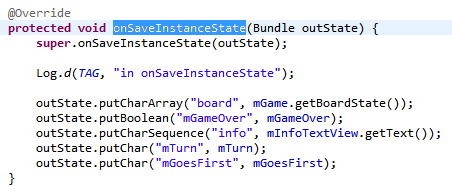 3
shared preferences
4
Shared Preferences
Private primitive data stored in key-value pairs
SharedPreferences Class
Store and retrieve key-value pairs of data
keys are Strings
values are Strings,  Sets of Strings, boolean, float, int, or long
So, somewhat limited options
Not strictly for app preferences
5
SharedPreferences
Several levels of preferences:
getPreferences(int mode) for the Activity's Preferences
name based on Activity
getSharedPreferences(String name, int mode) for a an Application's shared preferences
multiple activities
PreferenceManager. getDefaultSharedPreferences() for system wide preferences
6
Using SharedPreferences
Obtain a SharedPreferences object for application using these methods:
getSharedPreferences(String name, int mode)
getPreferences(int mode)
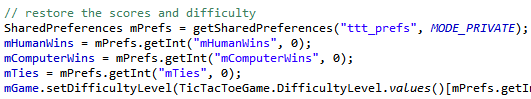 7
Writing to SharedPreferences
After obtaining SharedPreferences object:
call edit() method on object  to get a SharedPreferences.Editor object
place data by calling put methods on the SharedPreferences.Editor object
also possible to clear all data or remove a particular key
8
Limited Data Types for SharedPreferences
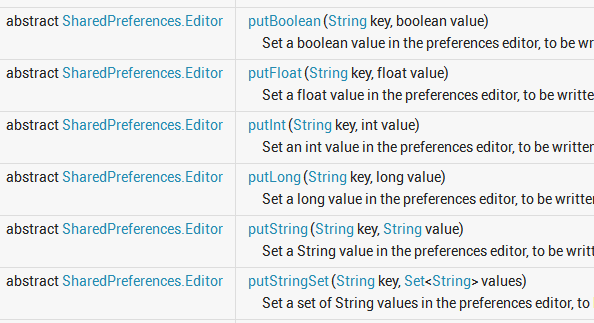 9
Writing to SharedPreferences
When done writing data via the editor call either apply() or commit()
apply() is the simpler method
used when only one process expected to write to the preferences object
commit() returns a boolean if write was successful
for when multiple process may be writing to preferences
blocking operation, so use sparingly or in thread off of the UI thread to avoid ANR
10
Reading From Shared Preferences
After obtaining SharedPreferences object use various get methods to retrieve data
Provide key (string) and default value if key is not present
get Boolean, Float, Int, Long, String, StringSet
getAll() returns Map<String, ?> with all of the key/value pairs in the preferences
11
Shared Preferences File
Stored as XML
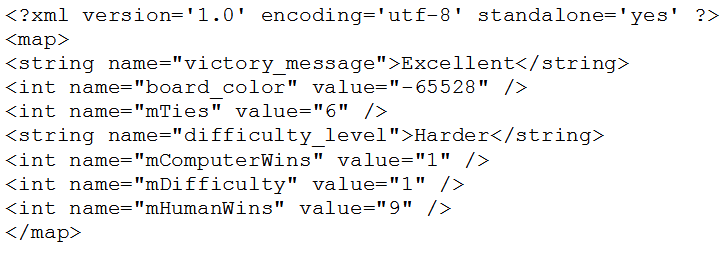 12
Preference Activity
An Activity framework to allow user to select and set preferences for your app
tutorial 6 has an example
difficulty, sound, color, victory message
Main Activity can start a preference activity to allow user to set preferences
Current standard is to use a PreferenceFragment instead
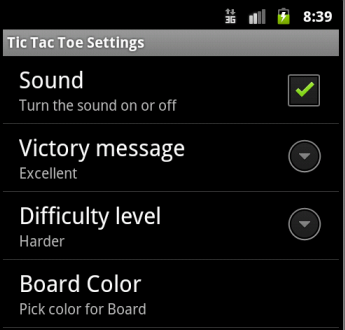 13
internal storage
14
Internal Storage
Private data stored on device memory
not part of apk
More like traditional file i/o
in fact not that different from Java I/O
by default files are private to your application
other apps cannot access directly
recall content providers to share data with other apps
files removed when app is uninstalled
15
Internal Storage
To create and write a private file to the device internal storage:
call openFileOutput(String name, int mode)
method inhertied from Context
file created if does not already exist
returns FileOutputStream object 
regular Java class
Modes include: MODE_APPEND, MODE_PRIVATEdeprecated: MODE_WORLD_READABLE, MODE_WORLD_WRITEABLE
16
Writing to Files
FileOutputStream writes raw bytes
arrays of bytes or single bytes
Much easier to wrap the FileOutputStream in PrintStream object
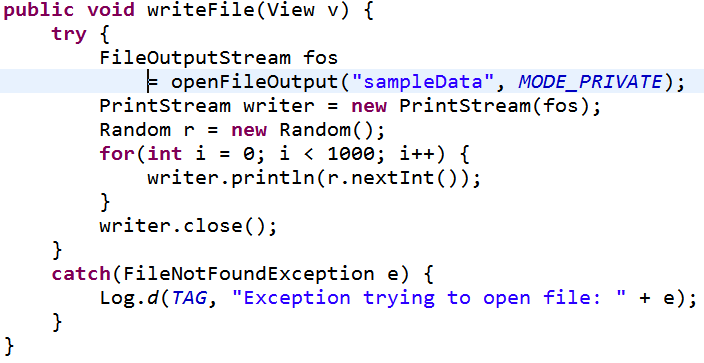 17
Reading from Files
files saved to device
data directory for app
call openFileInput(String name) method to obtain a FileInputStream
FileInputStream reads bytes
for convenience may connect to Scanner object or wrap in a DataInputStream object
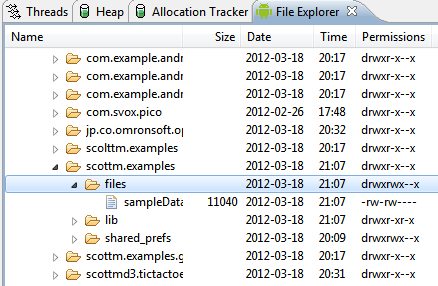 18
Static Files
If you need or have a file with a lot of data at compile time:
create and save file in project res/raw/ directory
open file using the openRawResource(int id) method and pass the R.raw.id of file
returns an InputStream to read from file
cannot write to the file, part of the apk
19
Cache Files
If need to cache data for application instead of storing persistently:
call getCacheDir() method to obtain a File object that is a directory where you can create and save temporary cache files
files may be deleted by Android later if space needed but you should clean them up on your own
recommended to keep under 1 MB
20
Internal Files - Other Useful Methods
All of these are inherited from Context 
File getFileDir()
get absolute path to filesystem directory where app files are saved
File getDir(String name, int mode)
get and create if necessary a directory for files
boolean deteleFile(String name)
get rid of files, especially cache files
String[] fileList()
get an array of Strings with files associated with Context (application)
21
External files
22
External Storage
Public data stored on shared external storage
may be removable SD (Secure Digital) card or internal, non-removable storage
files saved to external storage are world-readable
files may be unavailable when device mounts external storage to another system
files may be modified by user when they enable USB mass storage for device
request WRITE_EXTERNAL_STORAGE permission in manifest
23
Checking Media Availability
Call Environment.getExternalStorageState() method to determine if media available
may be mounted to computer, missing, read-only or in some other state that prevents accessing
24
Checking Media State
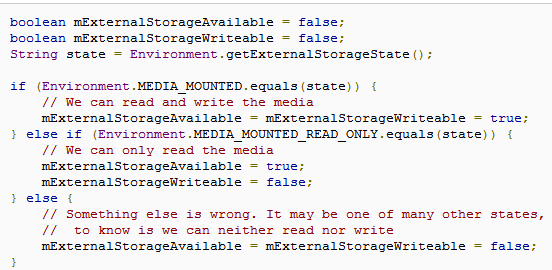 other states such as media being shared, missing, and others
25
Accessing Files on External Storage
call getExternalFilesDir(String type) to obtain a directory (File object) to get directory to save files
type is String constant from Environment class
DIRECTORY_ALARMS,  DIRECTORY_DCIM (Digital Camera IMages),  DIRECTORY_DOWNLOADS, DIRECTORY_MOVIES, DIRECTORY_MUSIC, DIRECTORY_NOTIFICATIONS, DIRECTORY_PICTURES, DIRECTORY_PODCASTS, DIRECTORY_RINGTONES
26
External File Directory
If not a media file then send null as parameter to getExternalFilesDir() method
The DIRECTORY_<TYPE> constants allow Android's Media Scanner to categorize files in the system 
External files associated with application are deleted when application uninstalled
27
External Data Shared Files
If you want to save files to be shared with other apps:
save the files (audio, images, video, etc.) to one of the public directories on the external storage device
Environment.getExternalStoragePublicDirectory(String type) method returns a File object which is a directory
same types as getExternalFilesDir method
28
Sharing Data
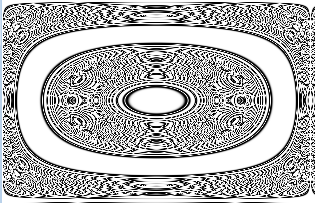 Example:
In the random art app
add a button to save images

if we want images to show up with other "images" save to the DIRECTORY_PICTURES directory
now, other apps can view / use these images via the media scanner
NOT deleted when app deleted
29
Examining Shared Directories
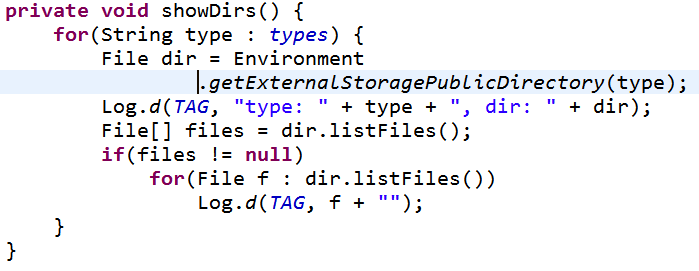 30
Result
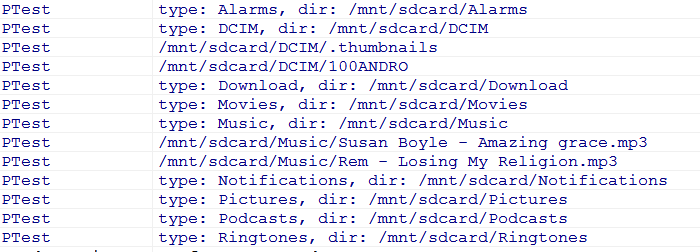 31
object serialization
32
Clicker
What is Object Serialization?
Giving a number to object for sorting
Converting object to a byte stream
Searching for objects
Converting Object to a file
Reading Objects from files
33
Object Serialization
Taking a runtime data structure or object and converting it to a form that can be stored and / or transmitted
converted to a byte stream
store the object in between program runs
transmit the object over a network
store the data, not the methods / ops
not the class definition
34
Object Serialization
Secondary Storage / Network
serialization
runtime ObjectArrayList<Integer>
deserialization
runtime ObjectArrayList<Integer>
35
Serialization - Why?
Could just do it by hand
write out fields and structure to file
read it back in
Serialization provides an abstraction in place of the "by hand" approach
Much less code to write
Example, Java has a specification for serializing objects
little effort on your part
36
Serialization in Java
java.io.Serializable interface
Here are the methods in the Serializable interface:

Really, that's it
A TAG interface
A way for a class to mark that is Serializable
37
Serialization in Java
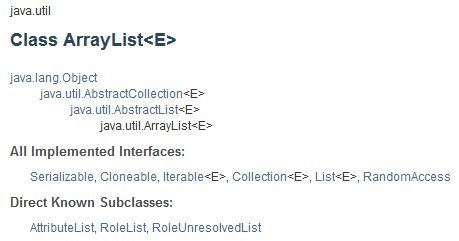 38
Serialization in Java
Data is serialized, not the class definition
Program that deserializes must have the class definition
Use an ObjectOutputStream object to write out Serializable objects
serialize, deflate, flatten, dehydrate, marshal
Later, use an ObjectInputStream to read in Serializable objects
deserialize, inflate, unflatten, hydrate, unmarshal
39
ObjectOutputStream Example
from CS307 / CS314
Evil Hangman test cases
play the game and test student results
for each guess we want the patterns and the number of words in each pattern
Map<String, Integer>
40
ObjectOutputStream ExampleCreate tests
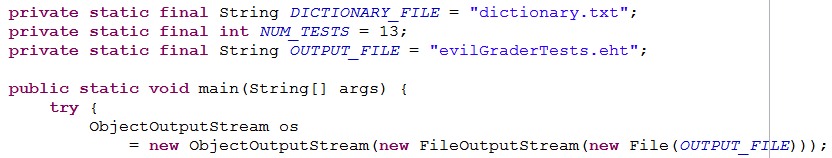 LATER FOR EACH GUESS




data methods (writeInt, …) for primitives
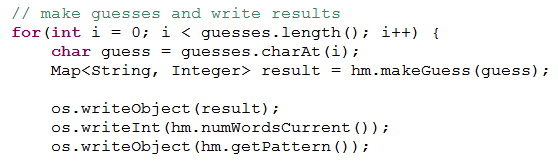 41
ObjectOutputStream writeObject
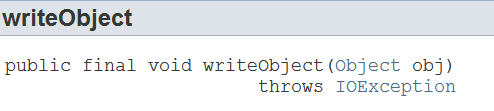 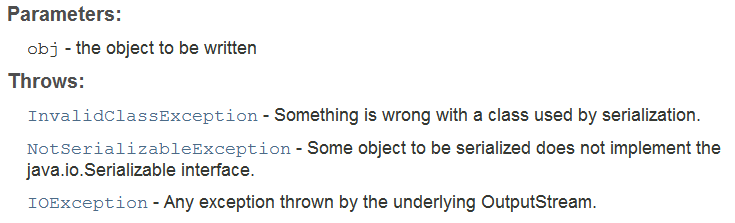 42
ObjectOutputStream Data Methods
… and others
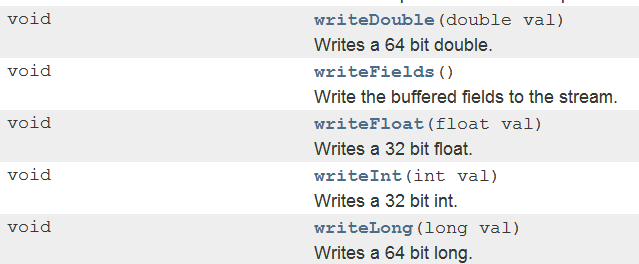 43
Output File - not human readable
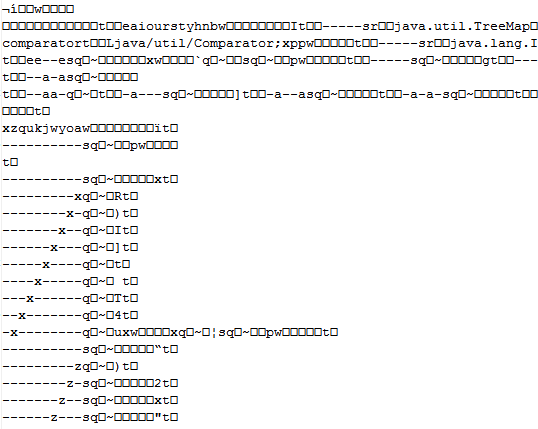 44
ObjectInputStream
When ready to run tests


Make the guesses
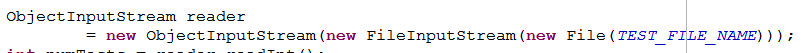 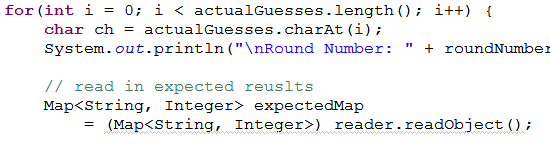 45
Externalizable
A sub-interface of Serializable
Gives more control over the format of the serialization to the class itself
Two methods:
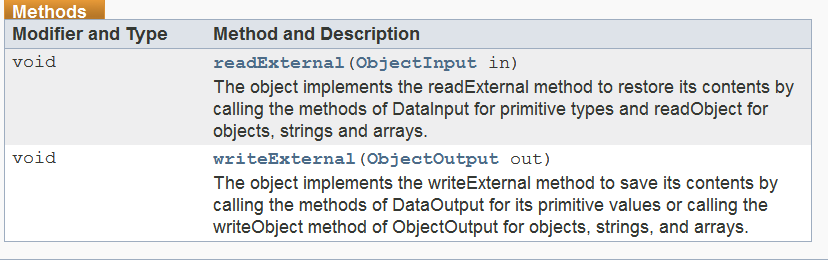 46
Externalizable
ObjectOutputStream will test if object is Serializable
if not, throws an exception
Then tests if Externalizable
if so calls the writeExtenal method on the object
if not, uses default specification for serialization
47
parcel and Parcelable
48
Bundles Again
What can you add to Bundles?
Recall Bundles sent to onCreate when restoring an Activity
Bundles attached to Intents
put
Bundle, byte, char, CharSequence (includes String), float, Parcelable, Serializable, short, Size (width and height)
arrays and ArrayLists  of some of those types
49
Parcelable?
Parcel:
Android class for sending data via IPC
Inter Process Communication
Send an object (data) from one process to another
Generally faster (at run time) than Serializable
long term storage vs. short term storage
50
Parcelable
interface
have class implement interface
implement writeToParcel method
not just a Tag interface
writes current state of object to Parcel
void writeToParcel (Parcel dest, int flags)
add a static field named CREATOR to class 
object that implements Parcelable.Creator interface
51
Typical Implementation
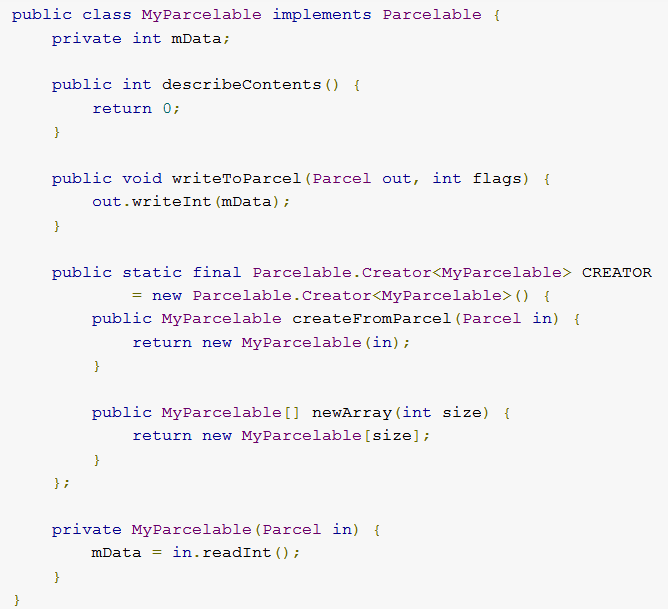 52
other storage options
53
SQLite Database
Structured data stored in a private database
More on this next lecture
54
Network Connection
Store data on web with your own network server
Use wireless or carrier network to store and retrieve data on web based server
classes from java.net and android.net
55